Wood Energy Policy in the Northeastern US

West SWET 2017
Fresno, California
November 14th, 2017
Adam Sherman
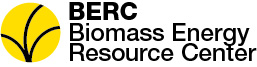 Biomass Energy Resource Center (BERC)
Advancing the use of Modern Wood Heat and CHP in North America
Technical Consulting
Project feasibility studies 
Fuel supply assessments and procurement
Third-party expert review
Develop and review of standards
Market Assessments
Program Design & Implementation
Wood heat market expansion potential assessments
Program design and implementation support  
Training, and advisory support services
Advocacy
Showcasing “best practices” and case studies of successful projects
Tracking market growth and impacts
BERC is a program of the Vermont Energy Investment Corporation
A mission-driven non-for-profit whose mission is to reduce the economic and environmental impacts of energy production and consumption
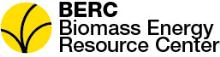 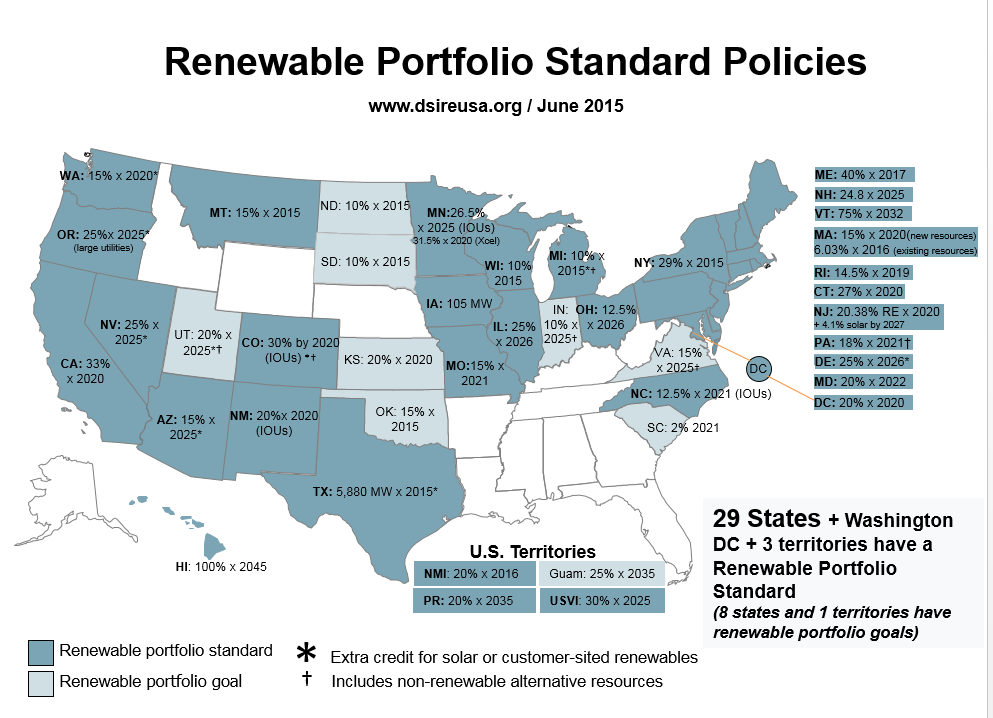 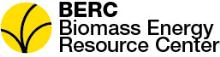 Biomass Power
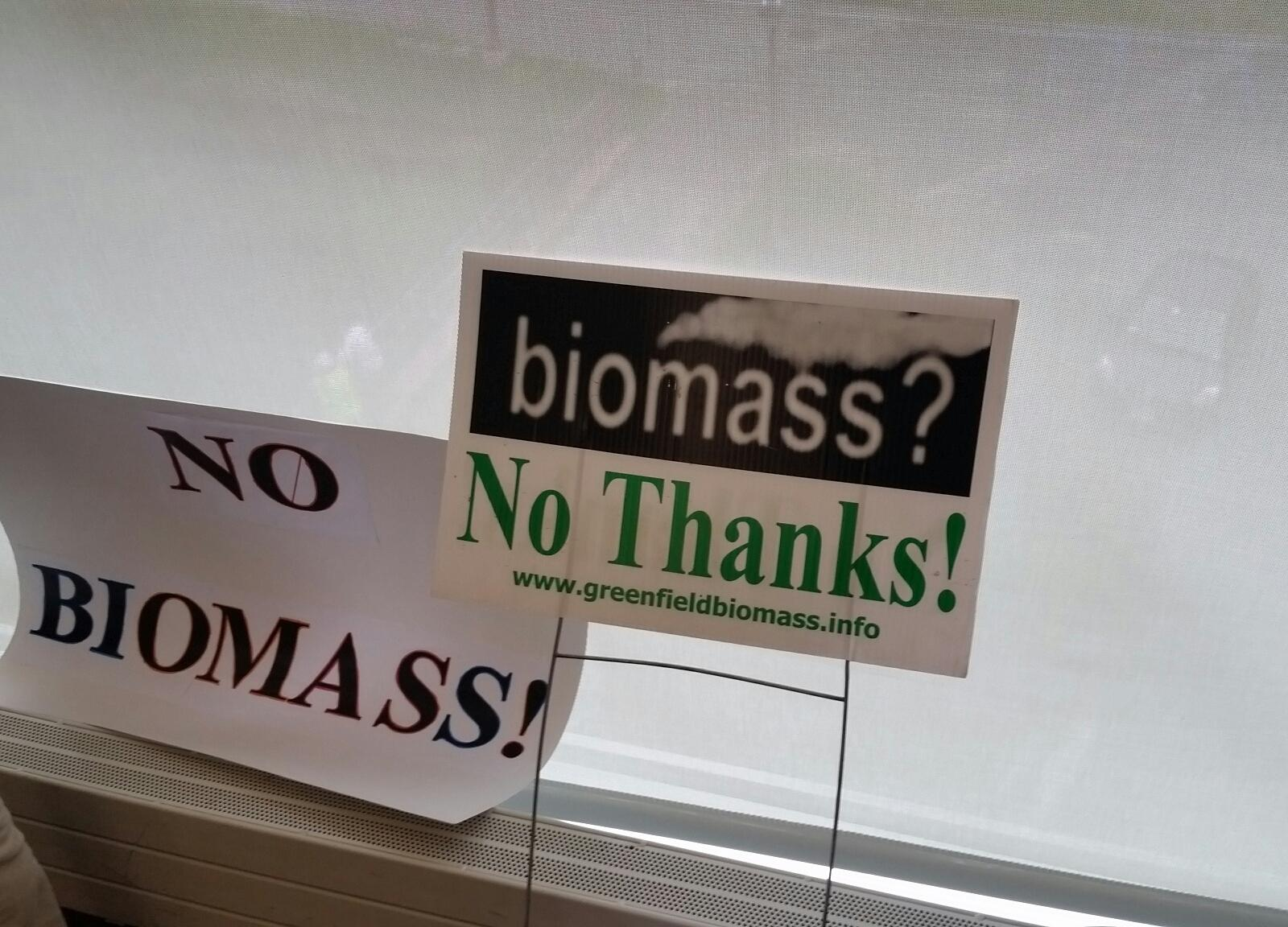 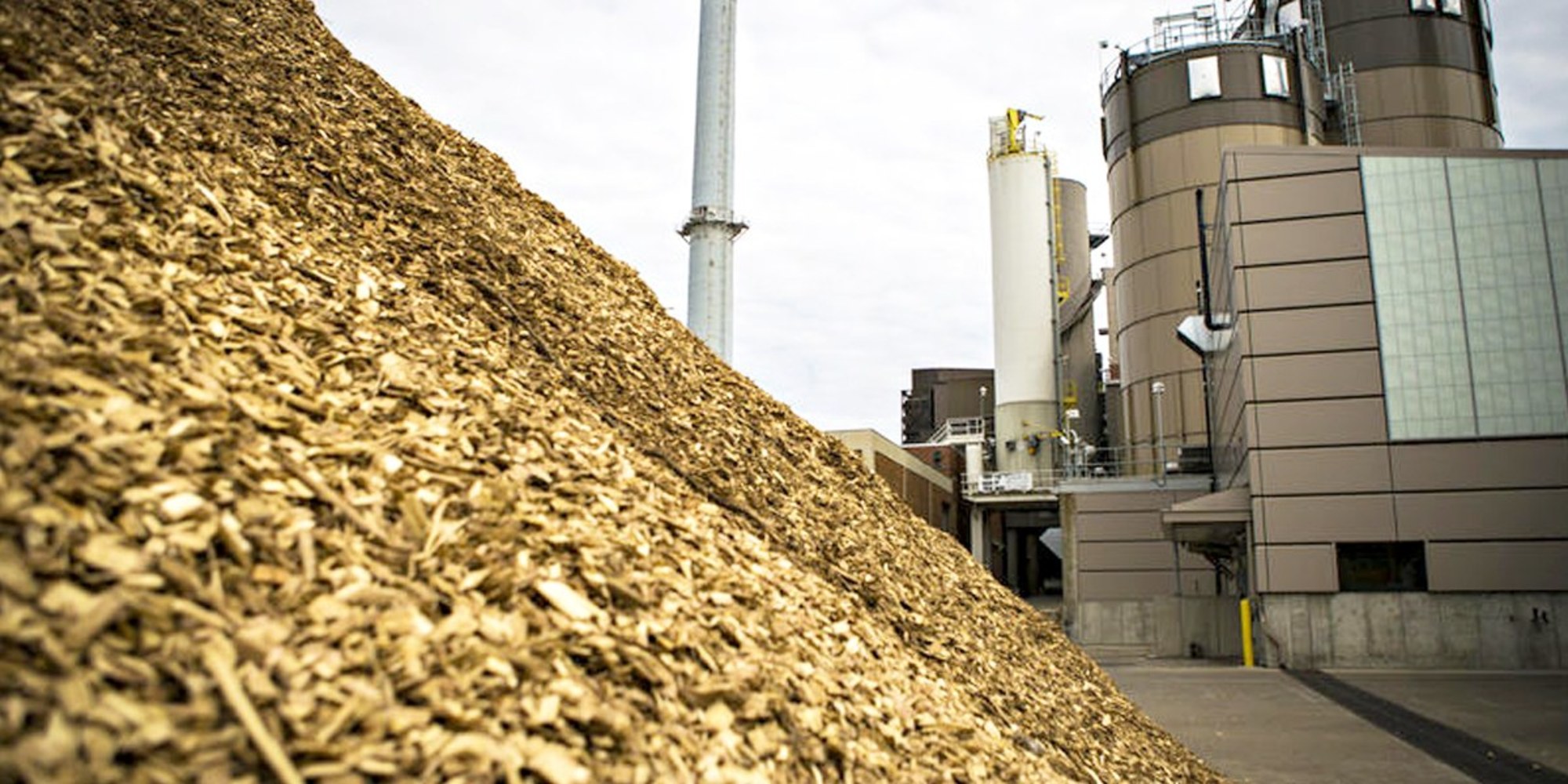 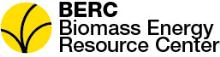 Heating Fuel Mix by Region
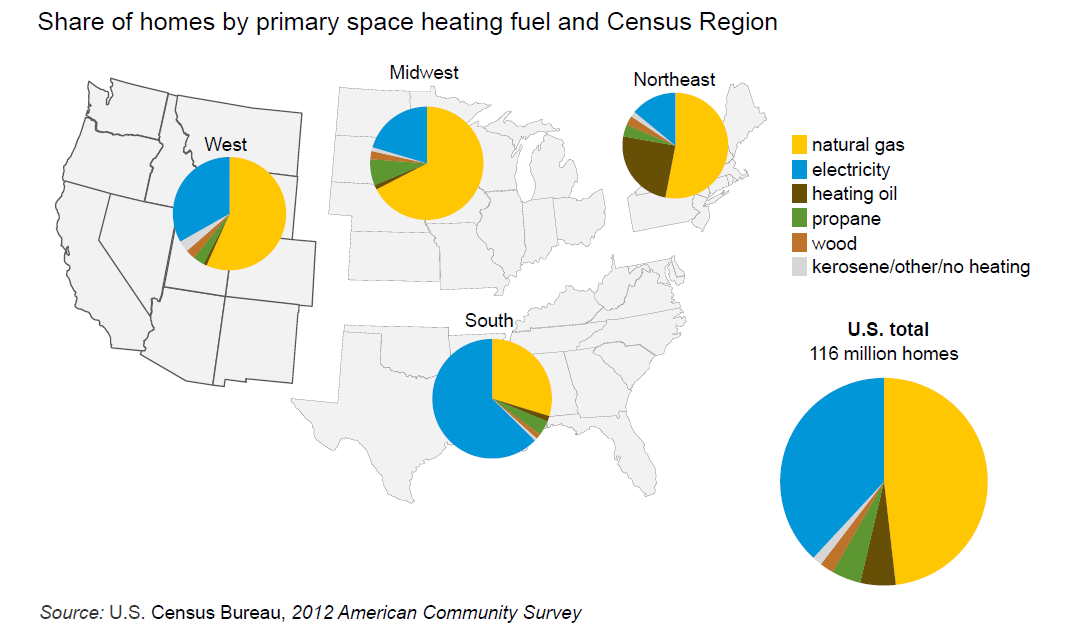 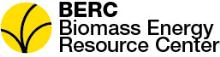 [Speaker Notes: Thermal is 1/3 of energy consumption
Heating fuels like oil and propane are unregulated unlike electricity and natural gas.]
Natural Gas Pipelines Service
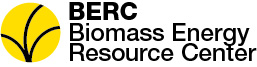 [Speaker Notes: These states have been the front runners – in wood heating policy adoption.
They have colder winters. More forests and less natural gas pipeline.]
Regional Dependence on Oil for Heating
Source: Energy Information Administration (EIA) and 2010 US Census Data
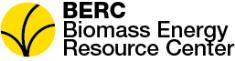 Modern Wood Boiler Technology
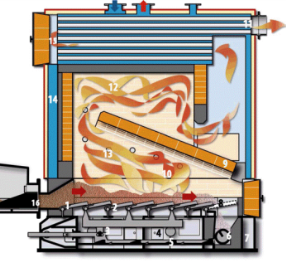 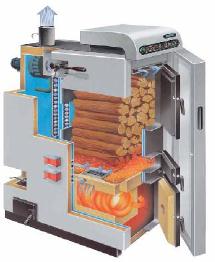 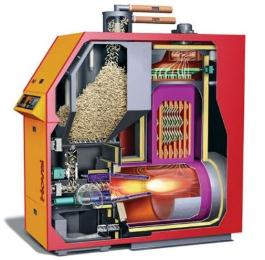 Pellet system
Cordwood system
Woodchip system
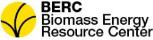 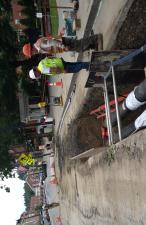 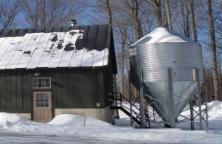 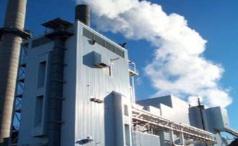 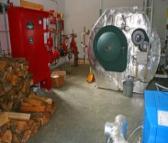 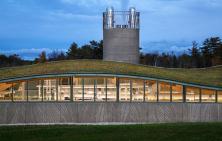 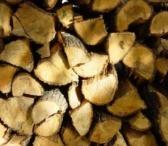 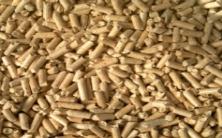 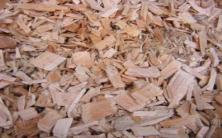 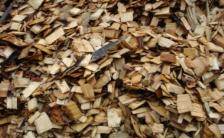 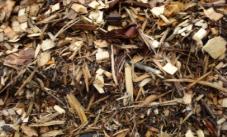 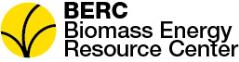 Bulk Pellet Fueled Central Heating
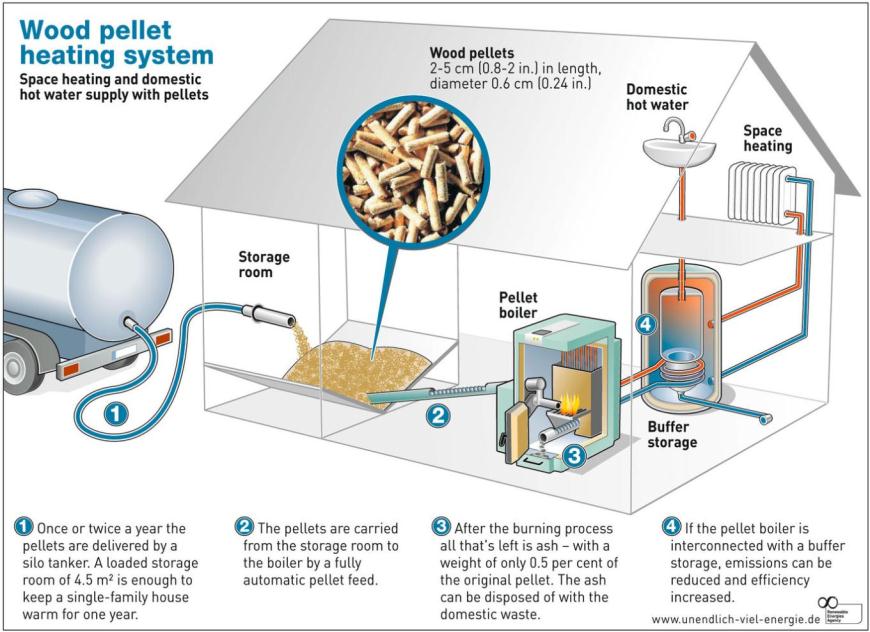 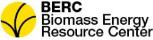 Policy Options for Overcoming Market Barriers
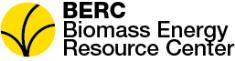 Spectrum of Policies and Incentives Offered in NE
Source: http://www.veic.org/Media/berc/Summary-BT-Policy-Report10.30.13.pdf
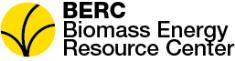 Advanced Wood Heating State Incentives
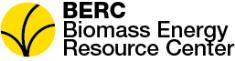 Renewable Thermal Energy Policy Options
Adapted from MA DOER Thermal APS Study Report, January 2013
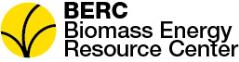 Table source: INRS
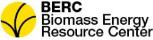 Vermont Energy Goal –  
35% of Thermal Energy from Wood Heat by 2030
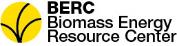 Preliminary numbers – please do not cite or circulate!
[Speaker Notes: Sometimes setting a target helps lay out a path…]
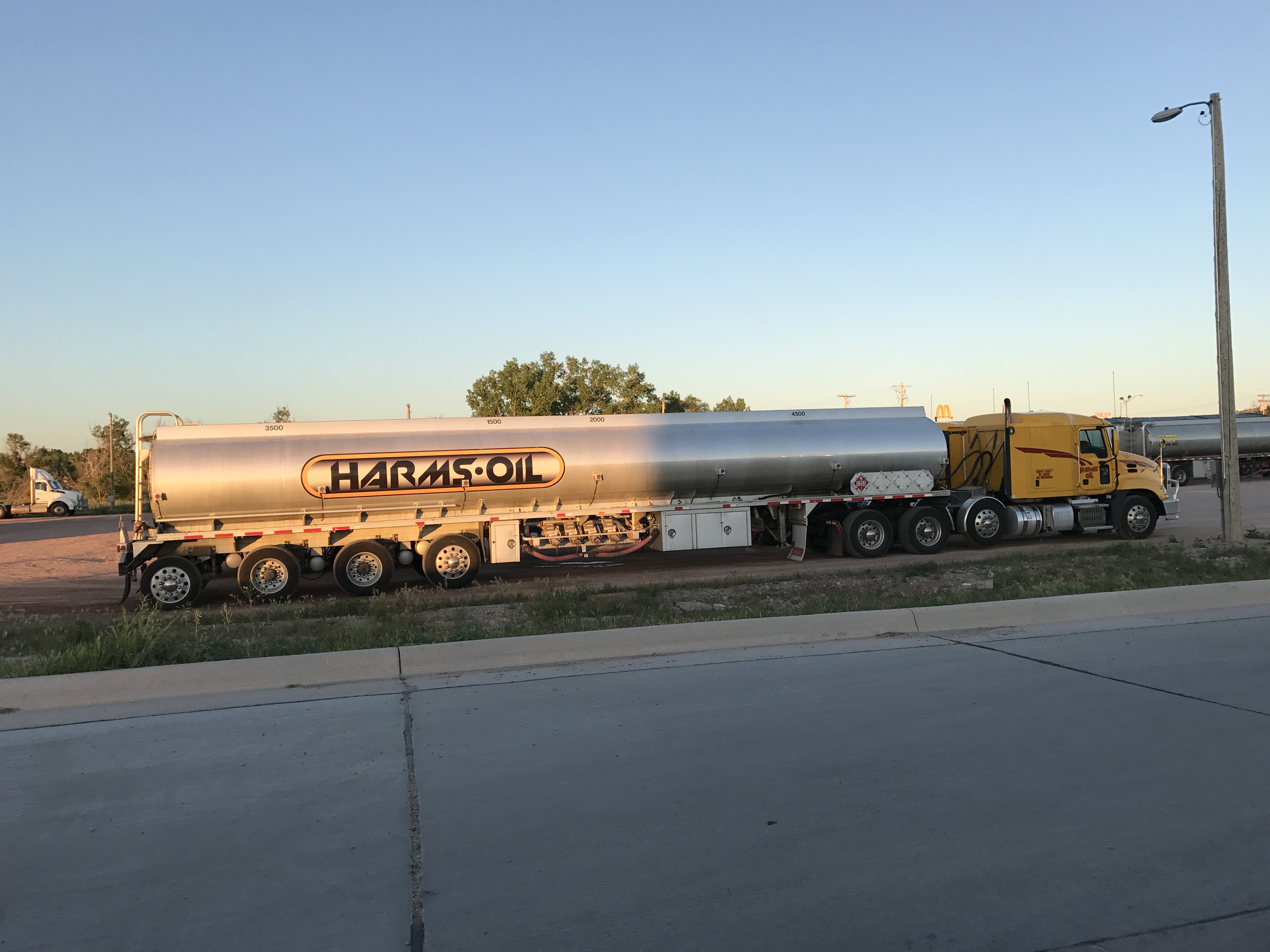 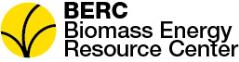 [Speaker Notes: Policy makers have in the past looked at wood heat as a way to develop markets for low-grade wood to replace pulpwood markets. More recently as policy makers realized that thermal energy is important wood heat has been recognized as a effective strategy for meeting our carbon and energy targets, and lastly we have seen our policy makers finally recognized the importance of the economic benefits and how this can help support vibrant rural communities. 

So this has worked very well for us in Vermont – I suspect this has tremendous opportunity in Ontario to provide the same benefits and impacts.]
CONTACT INFORMATION:Adam Sherman, ManagerBiomass Energy Resource Center at VEIC802 540 7863asherman@biomasscenter.org
www.biomasscenter.org
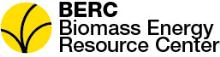 Extra Slides
For Q&A
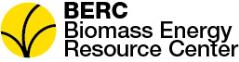 An Integrated Policy Approach for Developing Wood Heat Markets
Legislative
Action
Program Support
Financial Support
Regulatory Framework
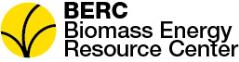 Modern Wood Heating – 
An Effective Strategy for Vermont & Ontario
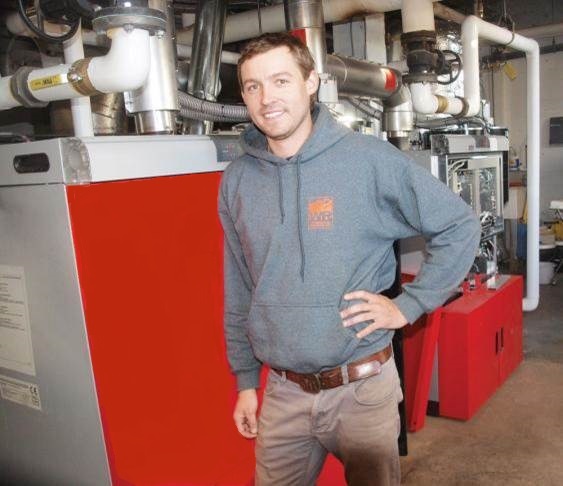 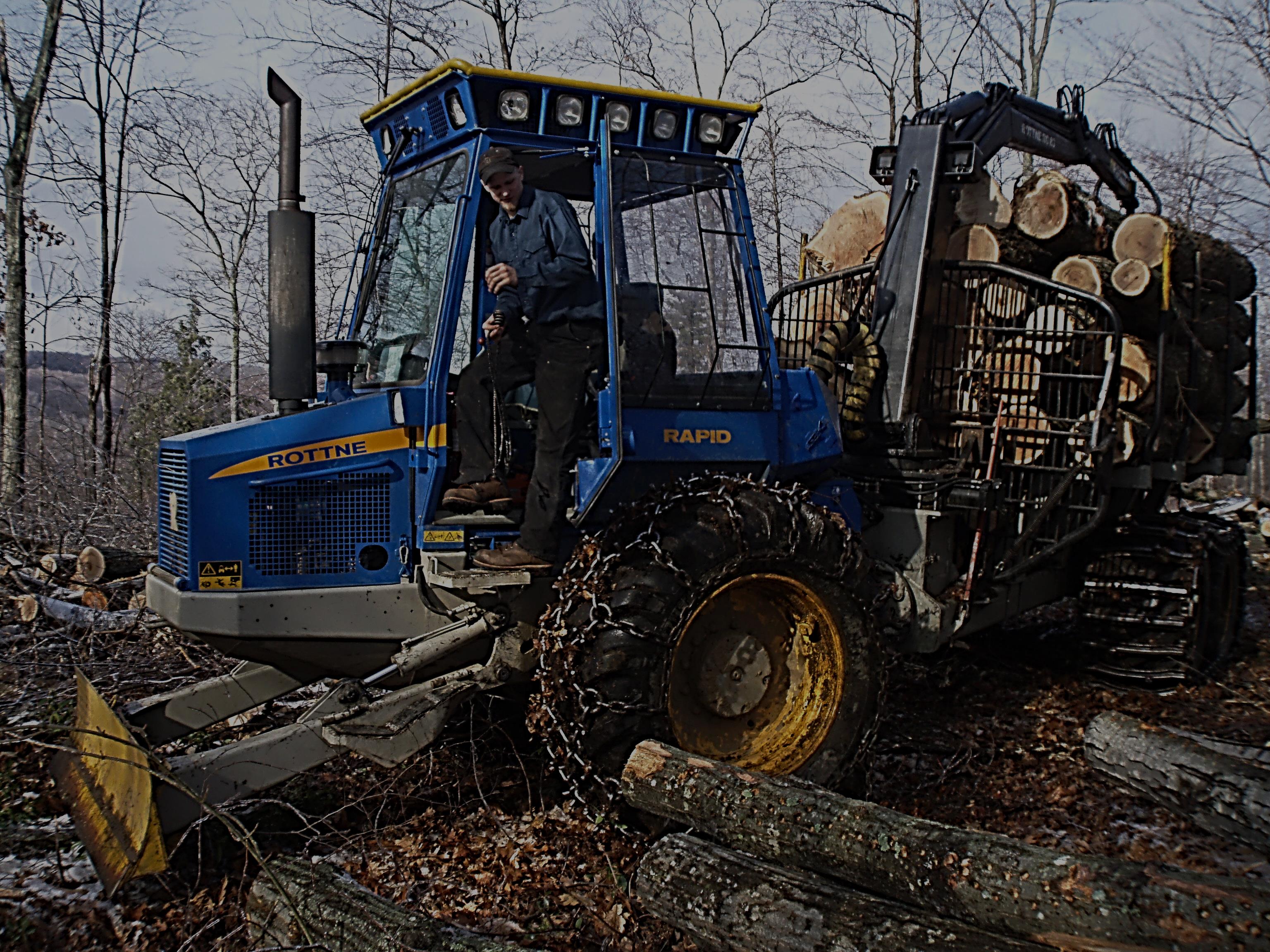 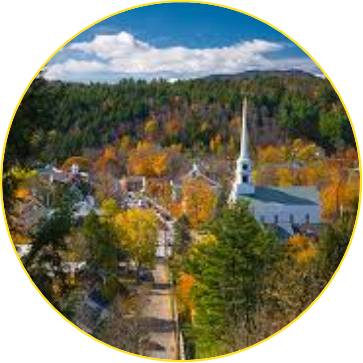 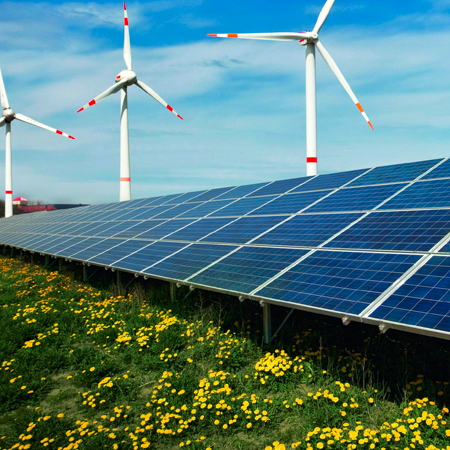 Healthy Forested Working Landscape
Vibrant Communities & Economic Development
Expanded Use of Renewable Energy
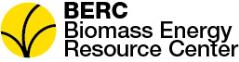 [Speaker Notes: Policy makers have in the past looked at wood heat as a way to develop markets for low-grade wood to replace pulpwood markets. More recently as policy makers realized that thermal energy is important wood heat has been recognized as a effective strategy for meeting our carbon and energy targets, and lastly we have seen our policy makers finally recognized the importance of the economic benefits and how this can help support vibrant rural communities. 

So this has worked very well for us in Vermont – I suspect this has tremendous opportunity in Ontario to provide the same benefits and impacts.]
Advancements in Modern Combustion
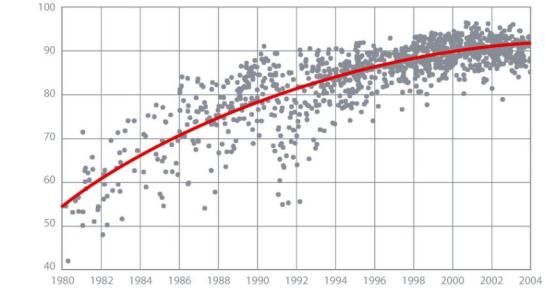 Peak Efficiency (%)
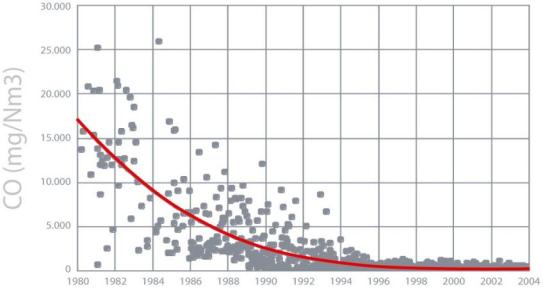 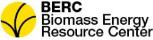 Source: Ober Oesterreich Energiesparverband
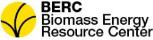 Source: EPA Burnwise program and BERC Analysis
[Speaker Notes: PM emissions are important! 
PM emissions from modern wood chip and pellet boilers is nearly on par with oil. Without and ESP. Larger boilers with ESPs are equal to natural gas. 
Over 40 times more PM emitted by a woodstove than a pellet boiler.]
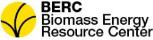 Upper Austria: “Carrots, sticks & tambourines” result in wood for 15% of energy consumption, over 40,000 installations, 300 district heating systems, over 40% municipalities heating with biomass.
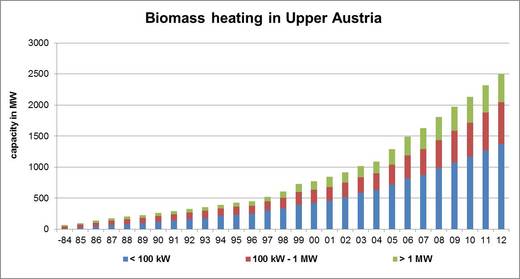 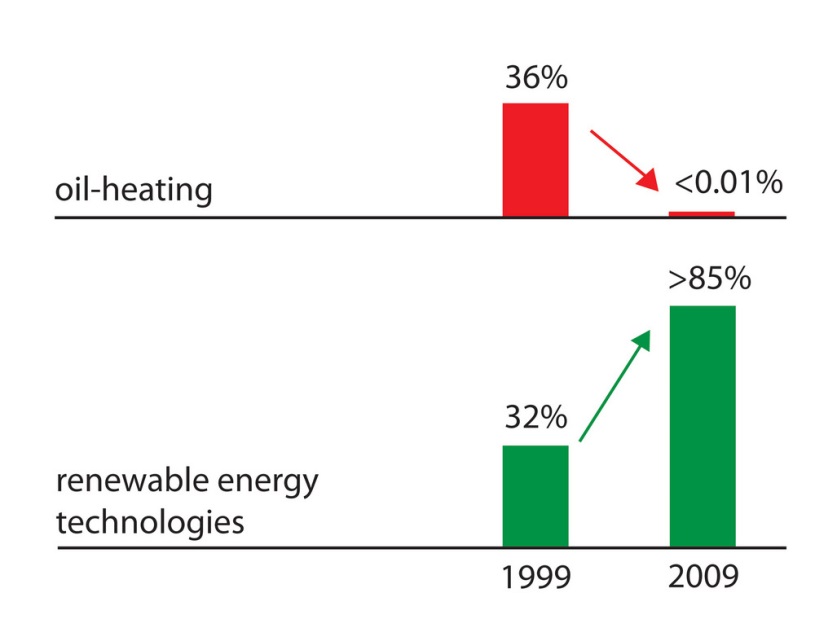 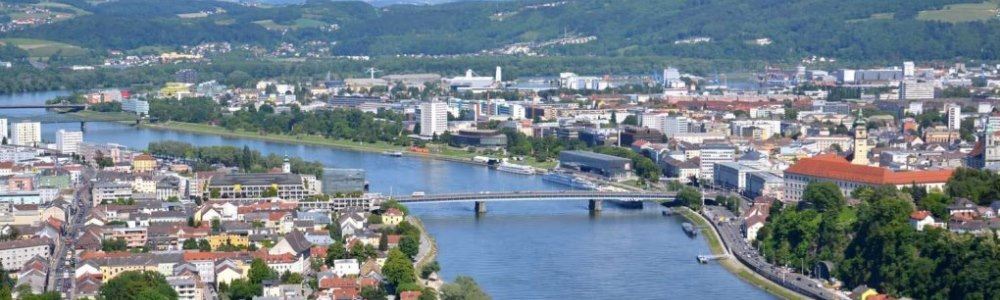 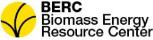 [Speaker Notes: Automatic feeding versus bag feeding]
Cost of Heating Fuels in Vermont
$2.99/gallon
$3.57/gallon
$280/ton
$250/cord
$1.52/therm
$65/GT
Data sources: January, 2015 VT Fuel Report and BERC
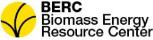 Vermont Public School Sector
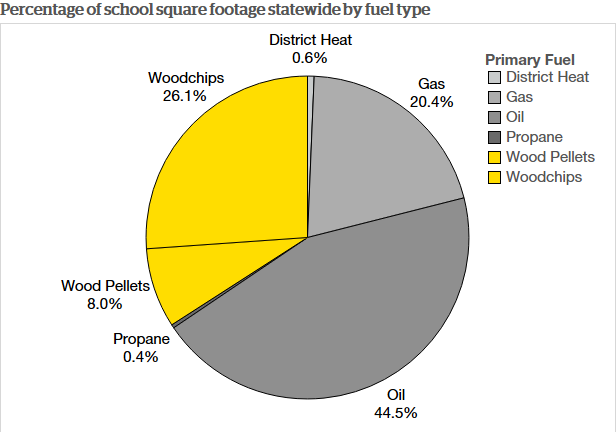 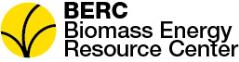 [Speaker Notes: 70 schools displacing over 2 million gallons of heating oil each year.]
Northeastern US Pellet Production
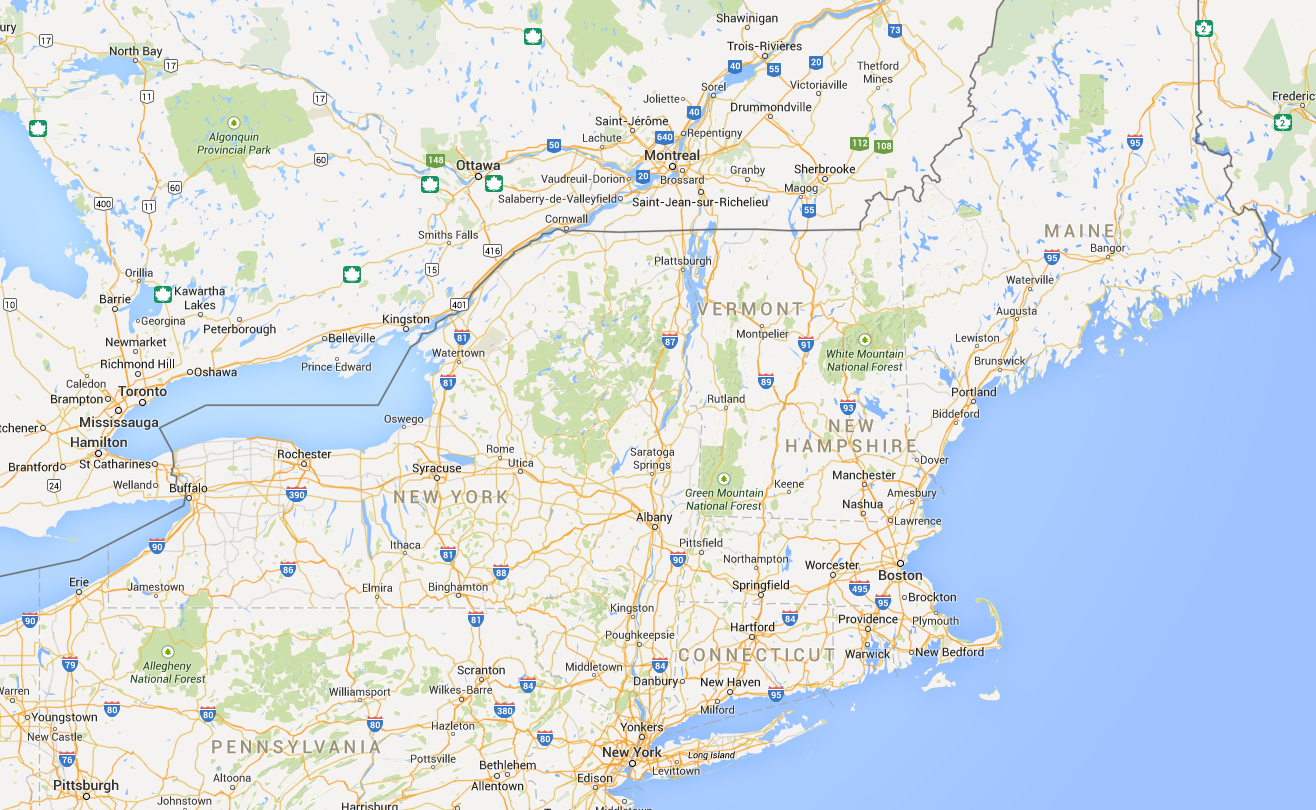 Ashland
Lauzon
Lauzon
Energex
Corinth
Strong
Curran
Athens
Over 1.4 Million Tons of Annual Production Capacity
VWP
NEWP
Queston
NEWP
Dry Creek Creek
NEWP
Addison
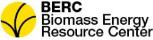 The Carbon CycleWood Heated Buildings vs. Fossil Fuel Heated Buildings
CO2
CO2
CO2
CO2
CO2
CO2
CO2
CO2
CO2
CO2
CO2
Natural Carbon Cycle
Natural Carbon Cycle
Fossil Fuel Heated Building
CO2
CO2
Wood Heated Building
Wood Heated Building
CO2
CO2
CO2
CO2
CO2
Oil (fossil carbon)
Woodchips(forest carbon)
Woodchips(forest carbon)
Underground Fossil Fuel
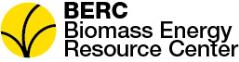 Cumulative Debts and Dividends Over Time – Thermal Applications
BAU Scenario – Oil heating
Atmospheric carbon levels
Big Dividend
Wood heat from well managed forests
Small Debt
0   1     5     10        20         30         40        50        60        70        80      90        100
Years
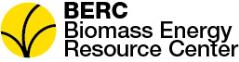